Тема «Просто старушка»Цель: развитие связной письменной речи.Задачи: - закрепить представление о звонких и глухих согласных звуках;- закрепить навык написания парных согласных в слабой позиции.
Подготовила учитель-логопед Васянович Н.В.
Просто старушка
По дорожке шагали мальчик и девочка. Впереди шла пожилая женщина.
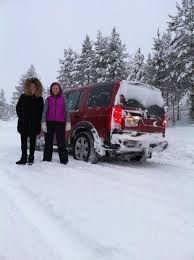 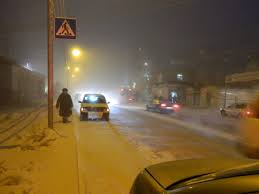 Дорожку покрывал лёд. Она была очень скользкая. Старушка поскользнулась и упала.
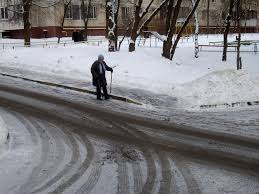 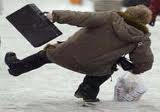 Мальчик бросился к ней. Он помог старушке встать и перейти улицу.
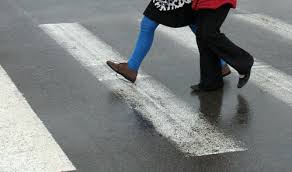 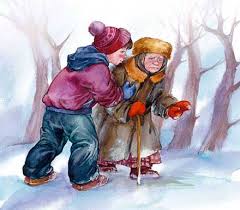 Девочка пошла дальше. Она решила, что друг помогает своей бабушке.
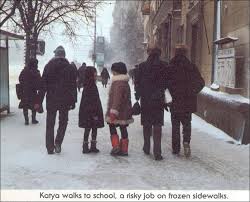 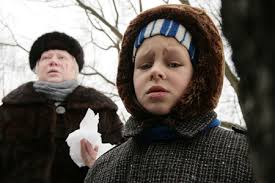 А это была совсем чужая старушка.
План
1.Кто шёл по дороге?
2. Почему упала старушка?
3. Что сделал мальчик?
4. Как повела себя девочка и почему?
5. Чужая старушка.
Вопросы к тексту.
Когда происходили события?
Что случилось со старушкой?
Как поступил мальчик?
Как вела себя девочка?
Кто вам больше понравился: мальчик или девочка?
Почему рассказ назван «Просто старушка»?
Вопросы плана и слова для построения ответов
Кто шагал по дорожке?  Мальчик и 						девочка
Кто шёл впереди?  Пожилая женщина
Что покрывало дорожку?  Лёд
Какая была дорожка?  Скользкая
Что сделала старушка?  						Поскользнулась и упала.
Вопросы к тексту.
Что сделал мальчик?  Бросился, помог 						перейти
Что сделала девочка?  Пошла дальше
Что она решила?   Помогает своей 					бабушке
Кто же это был на самом деле?  					Чужая старушка
Словарно-орфографическая подготовка
Объясните написание согласных в словах: дорожка, лёд, скользкая, помог, бабушка.
Обратите внимание на написание слов: впереди, поскользнулась, перейти, решила, совсем.
1
2
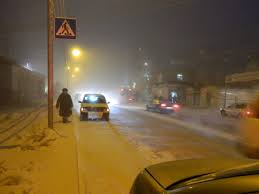 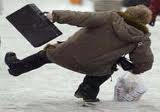 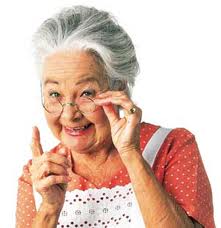 3
4
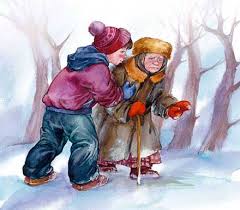 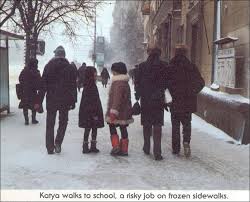 План